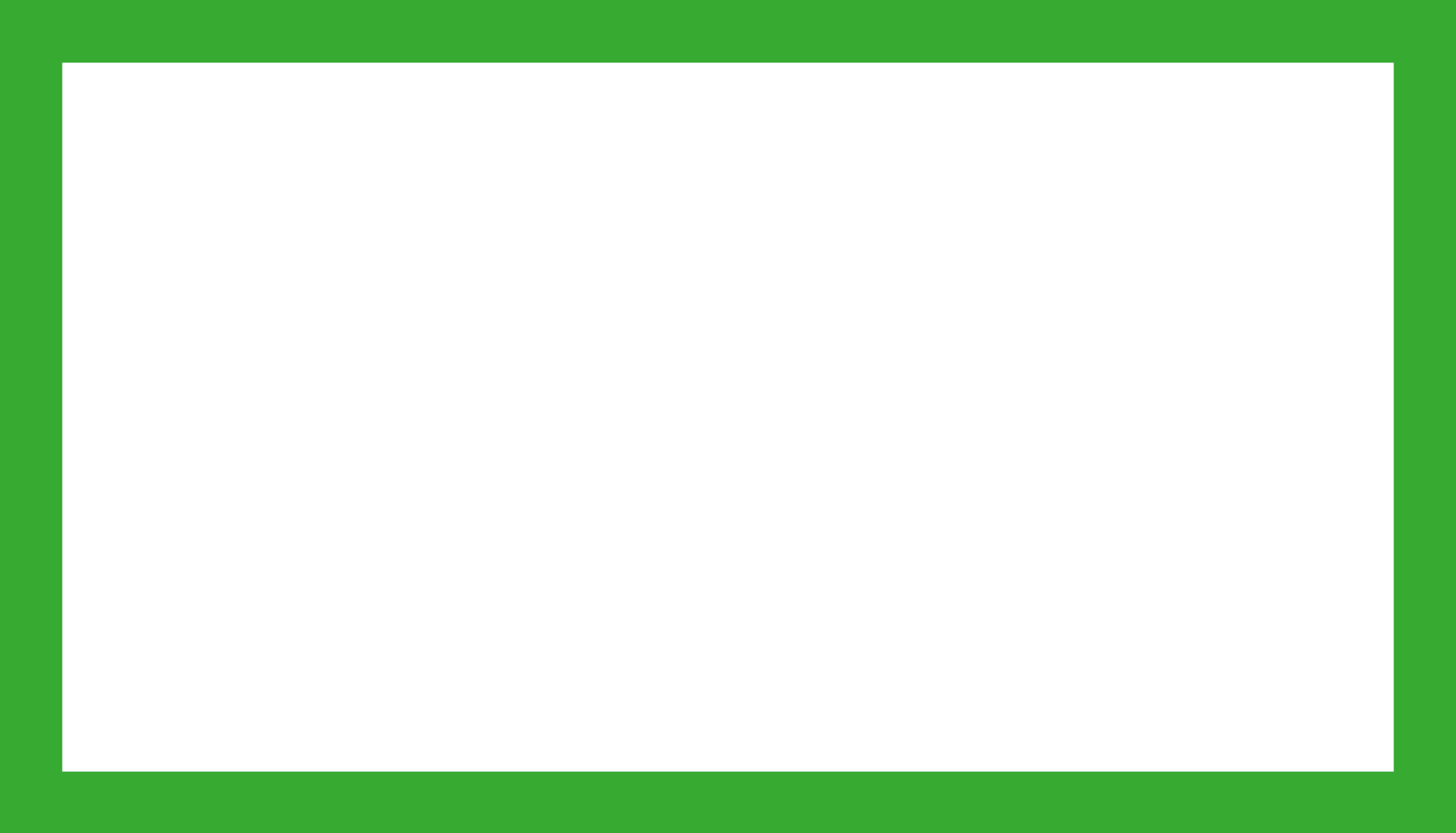 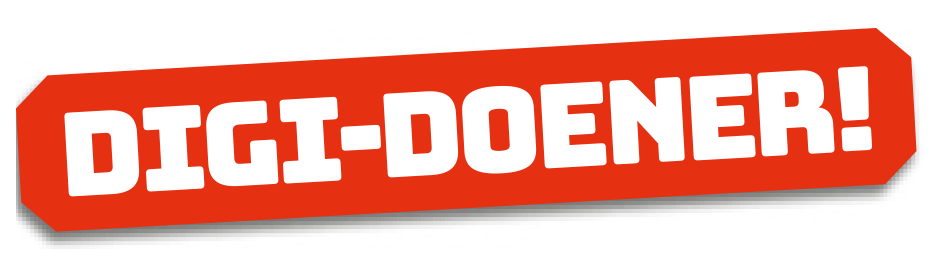 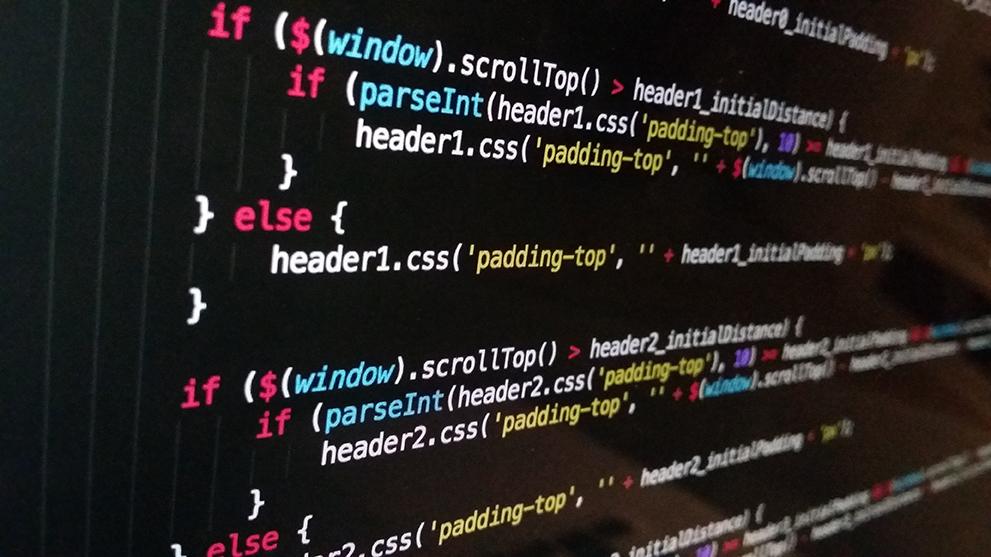 De robotklas!
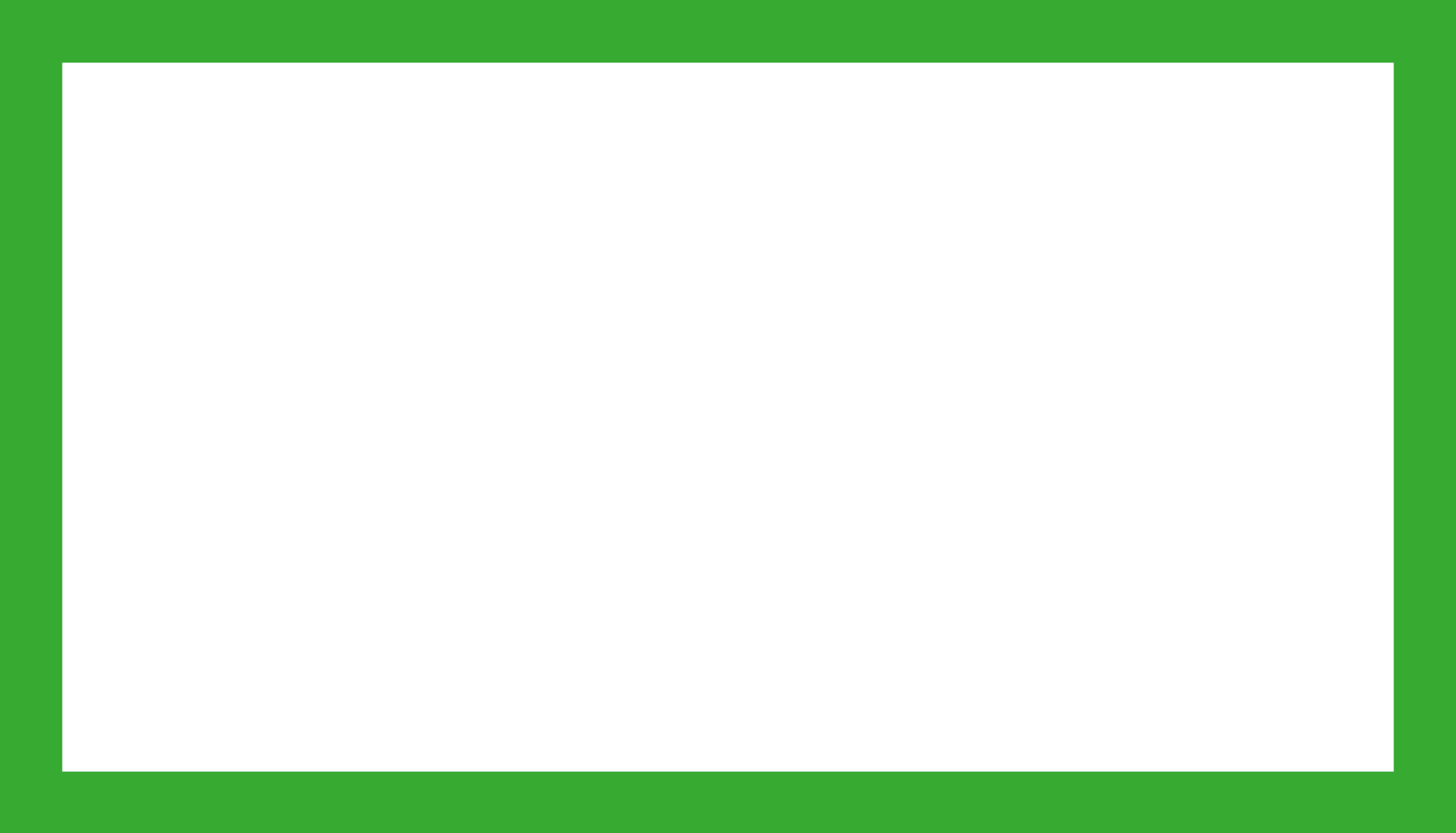 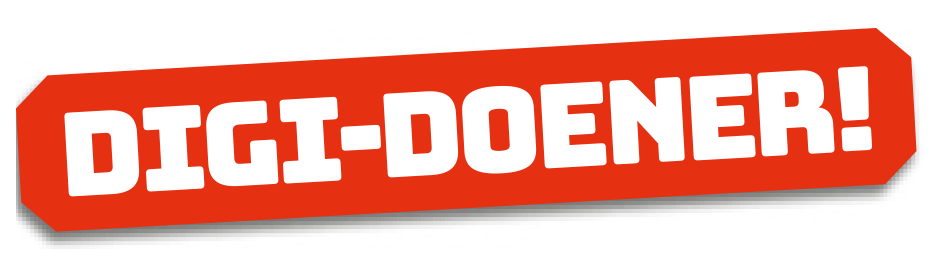 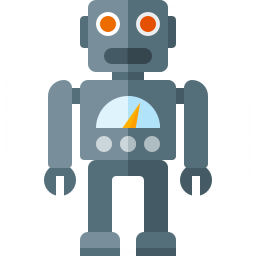 Wat is een robot?
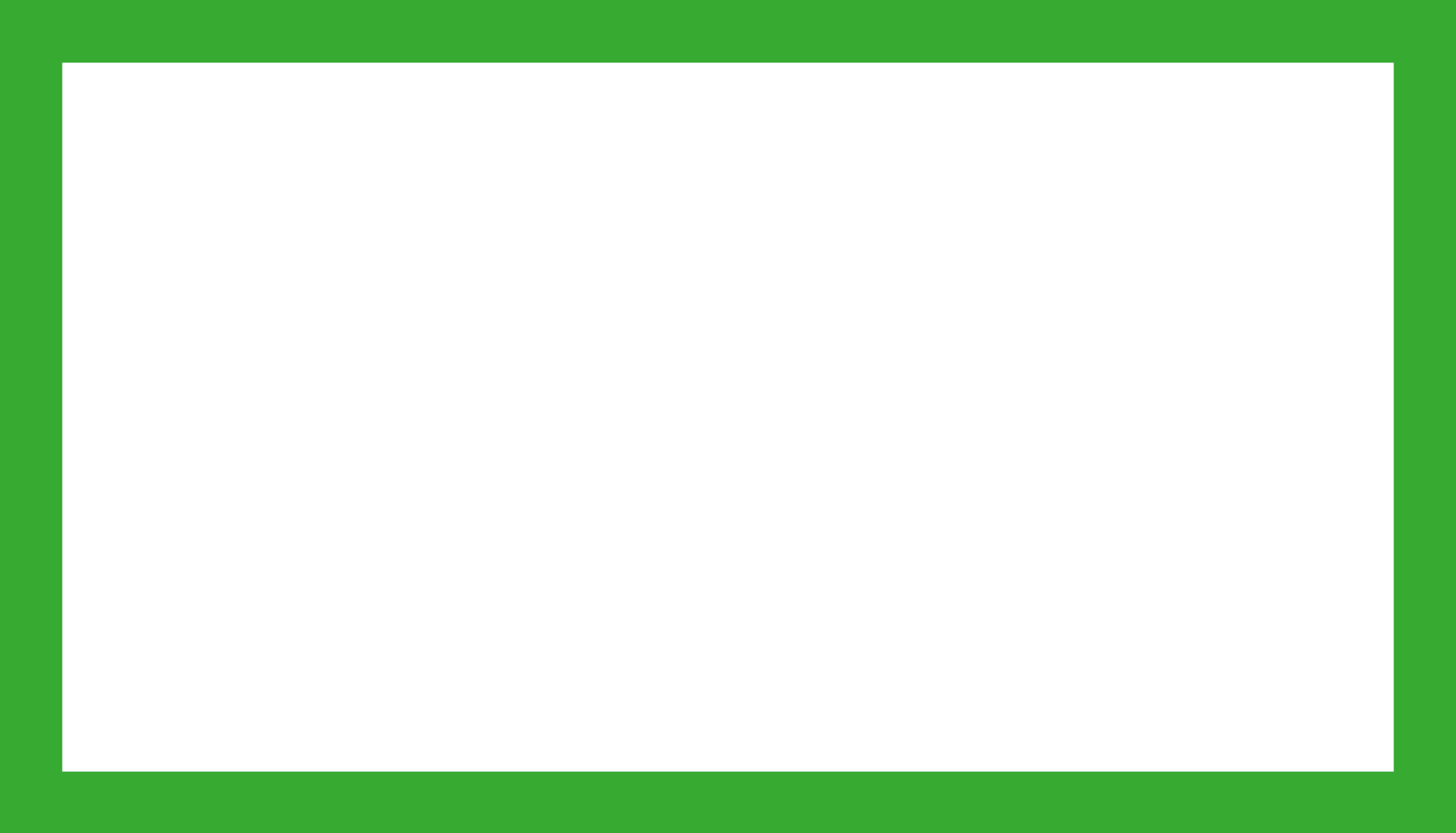 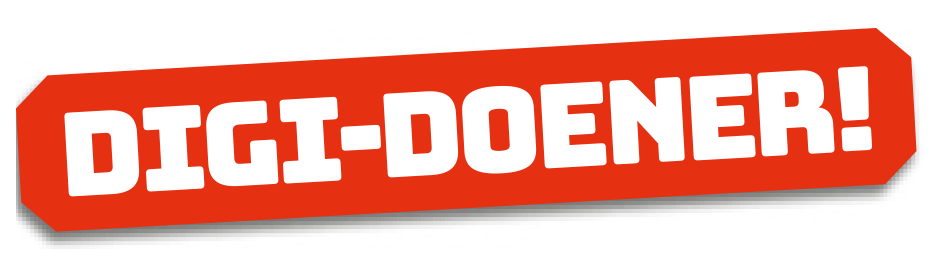 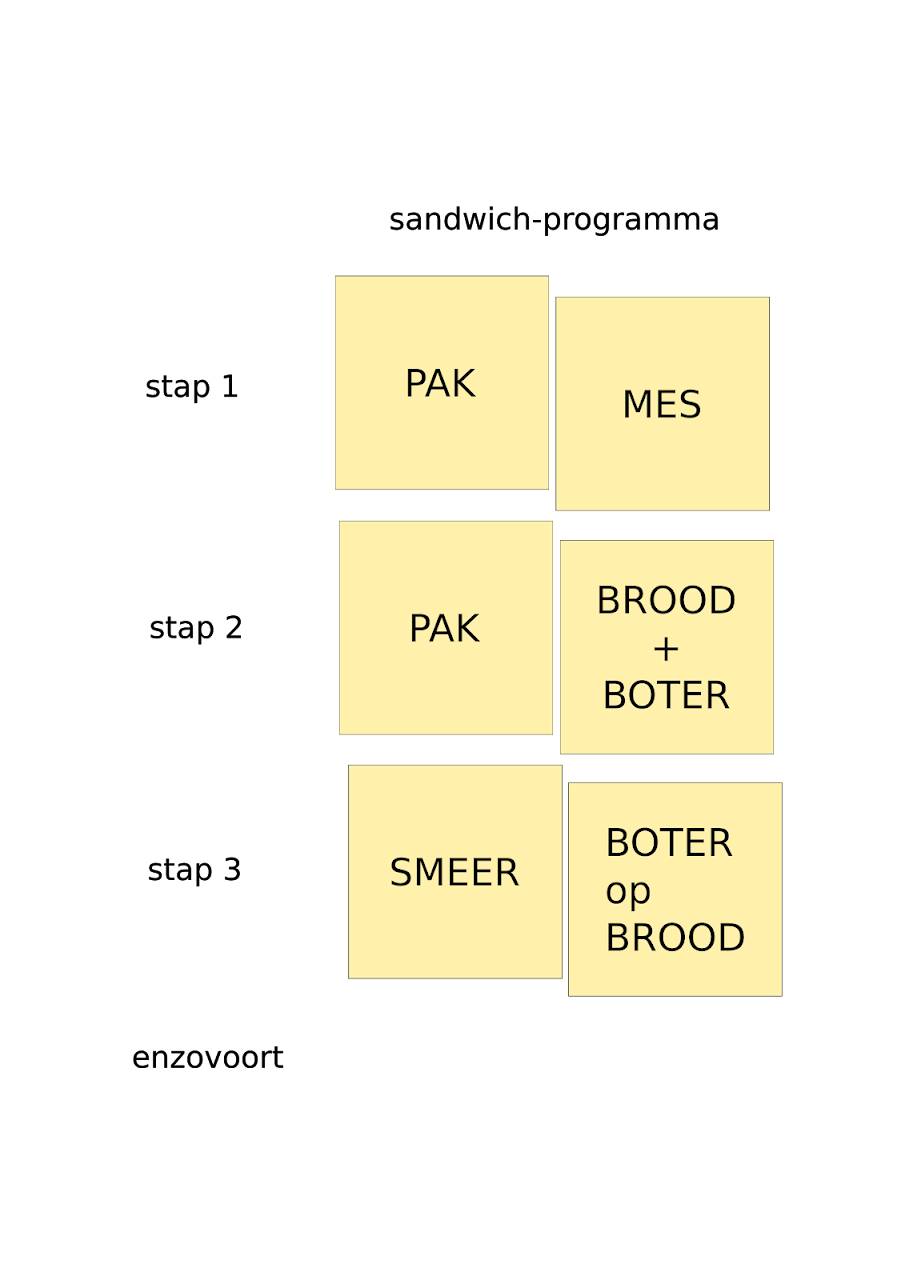 Welke opdrachten
ga je geven?
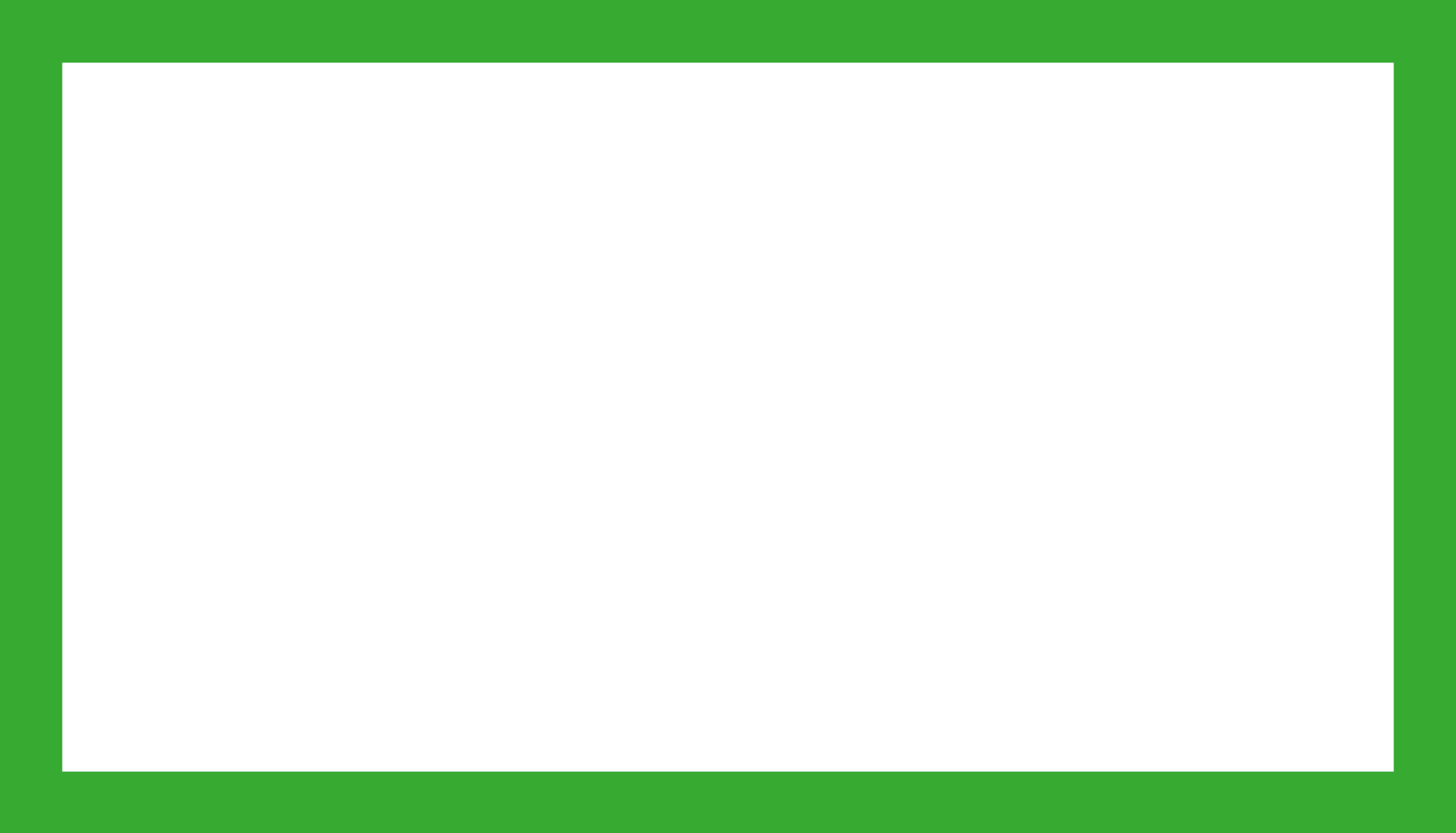 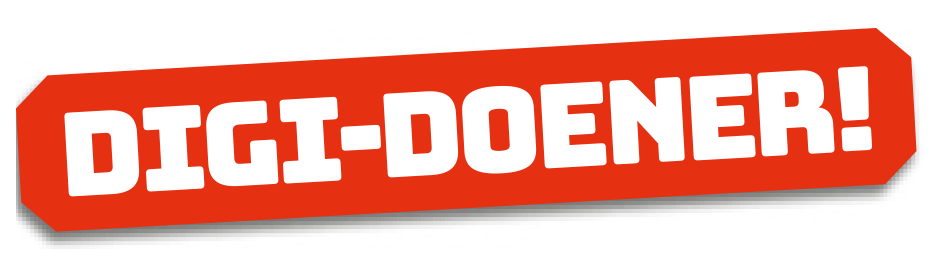 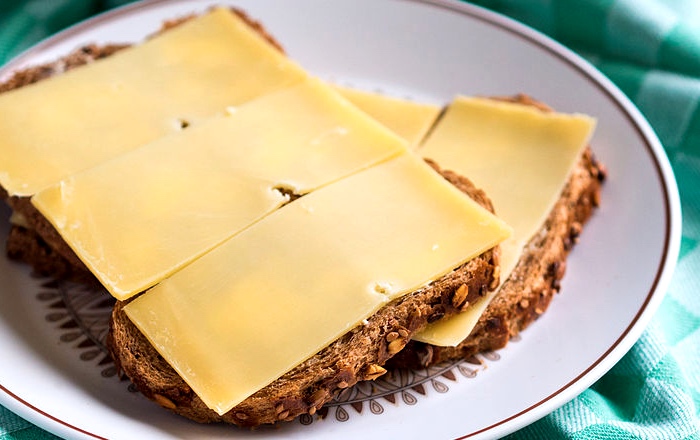 Smakelijk eten!